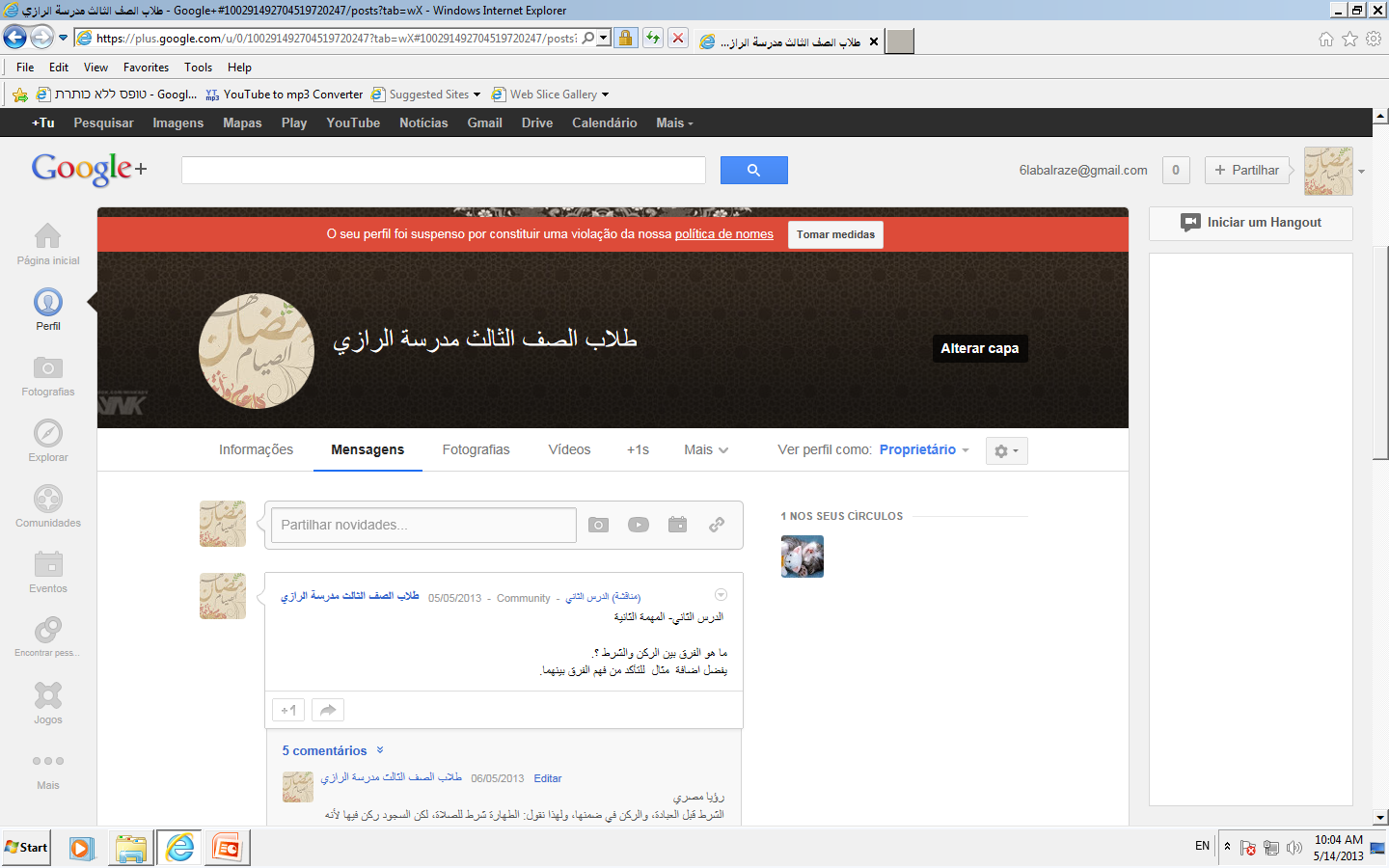 منتدى حل الوظائف
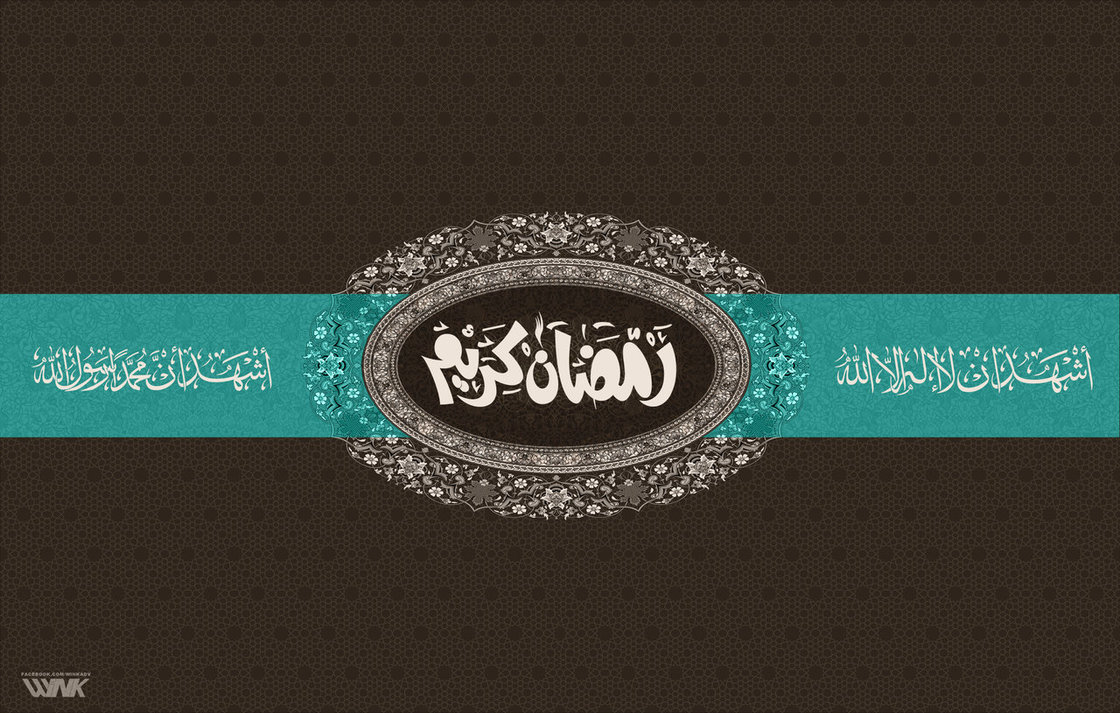 الإجابة المتميزة
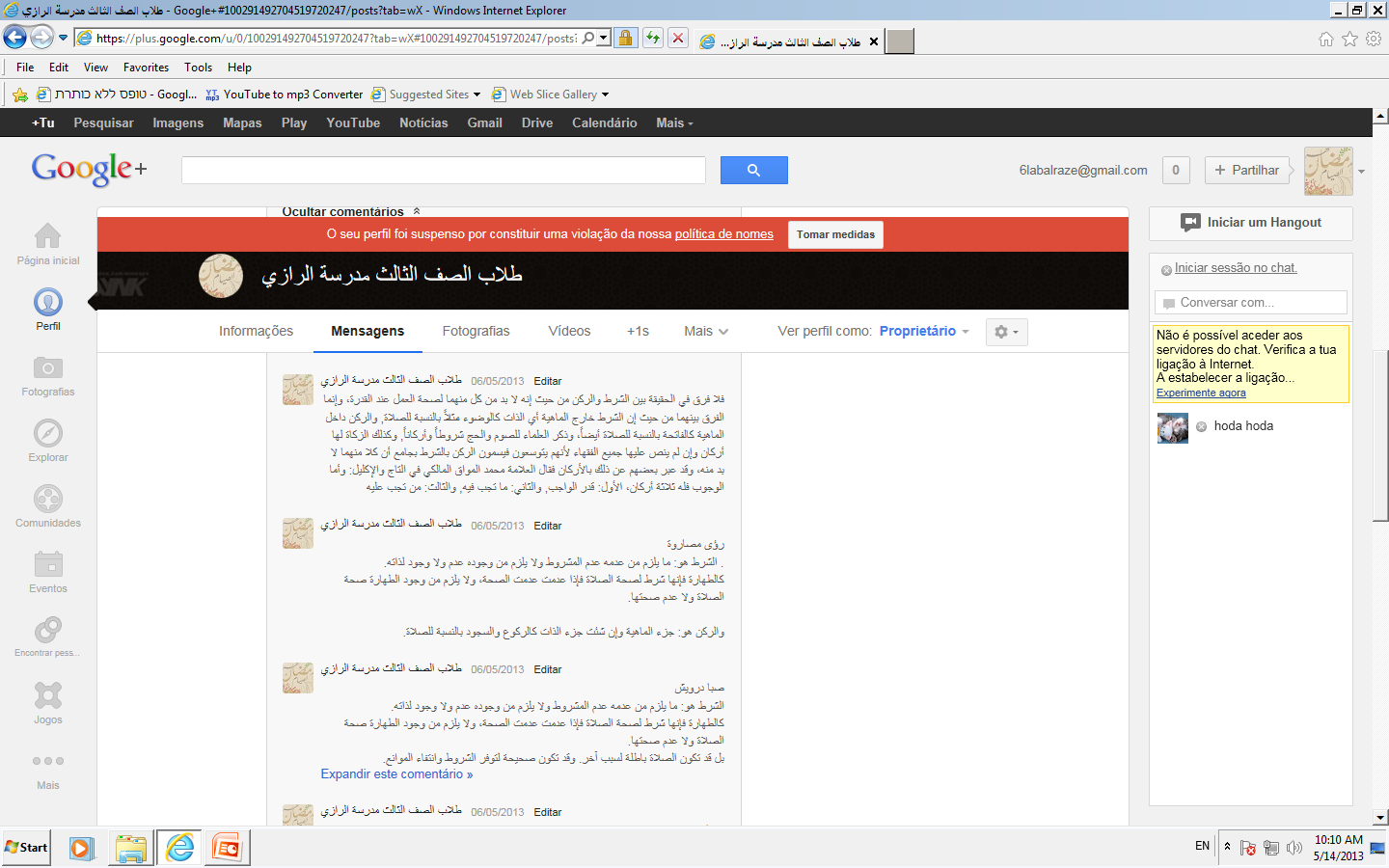 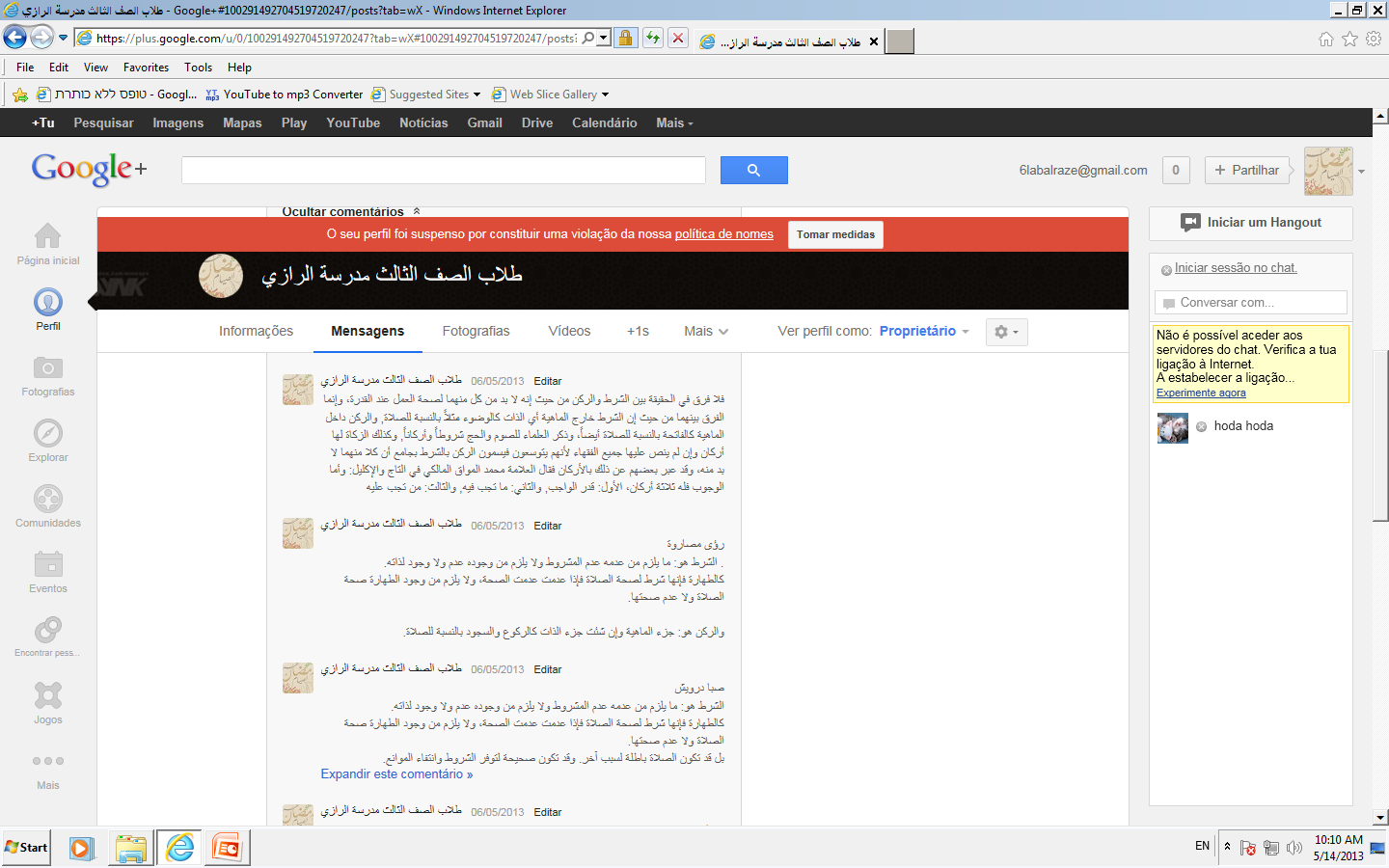